Год семьи 2024.
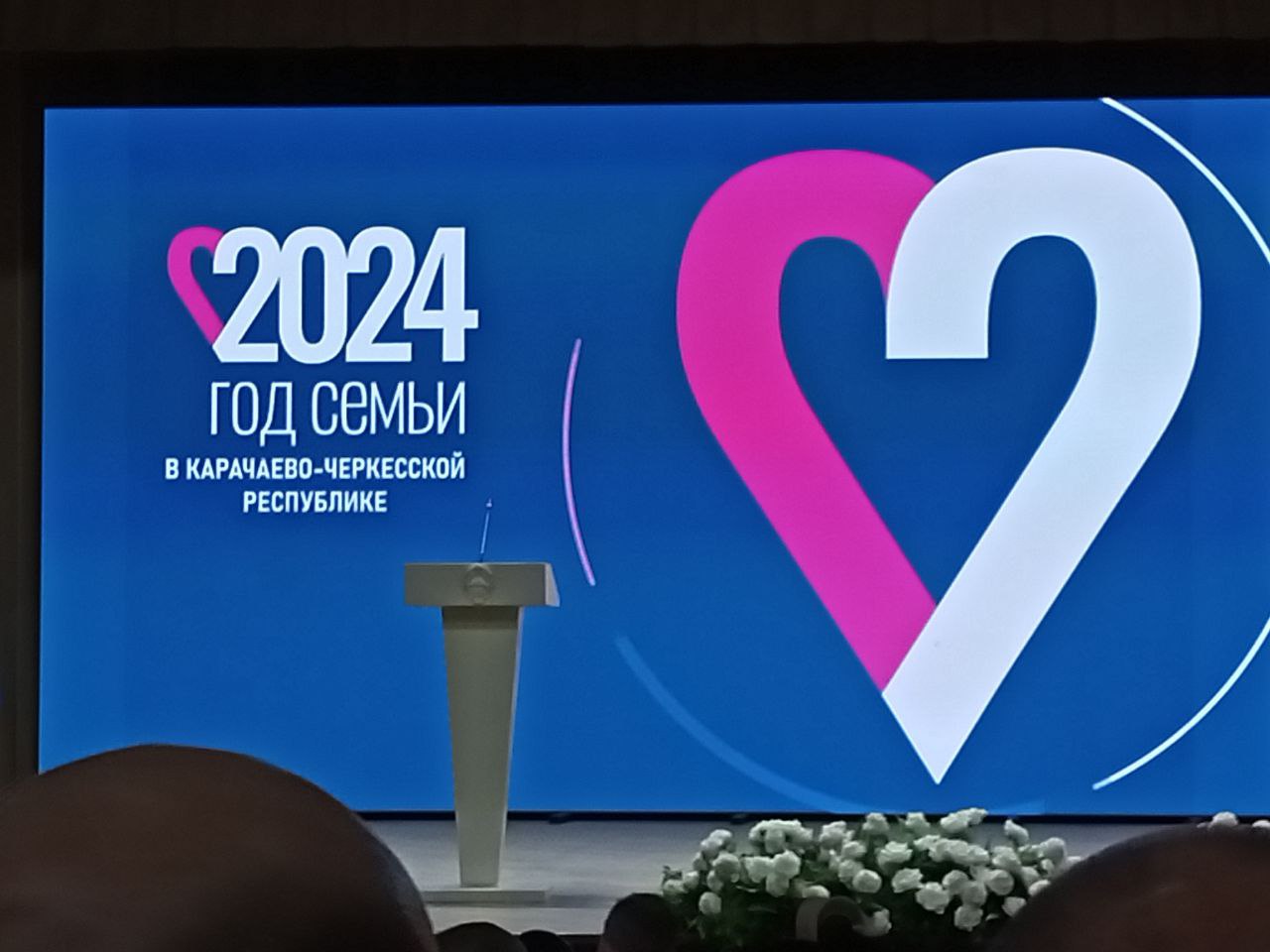 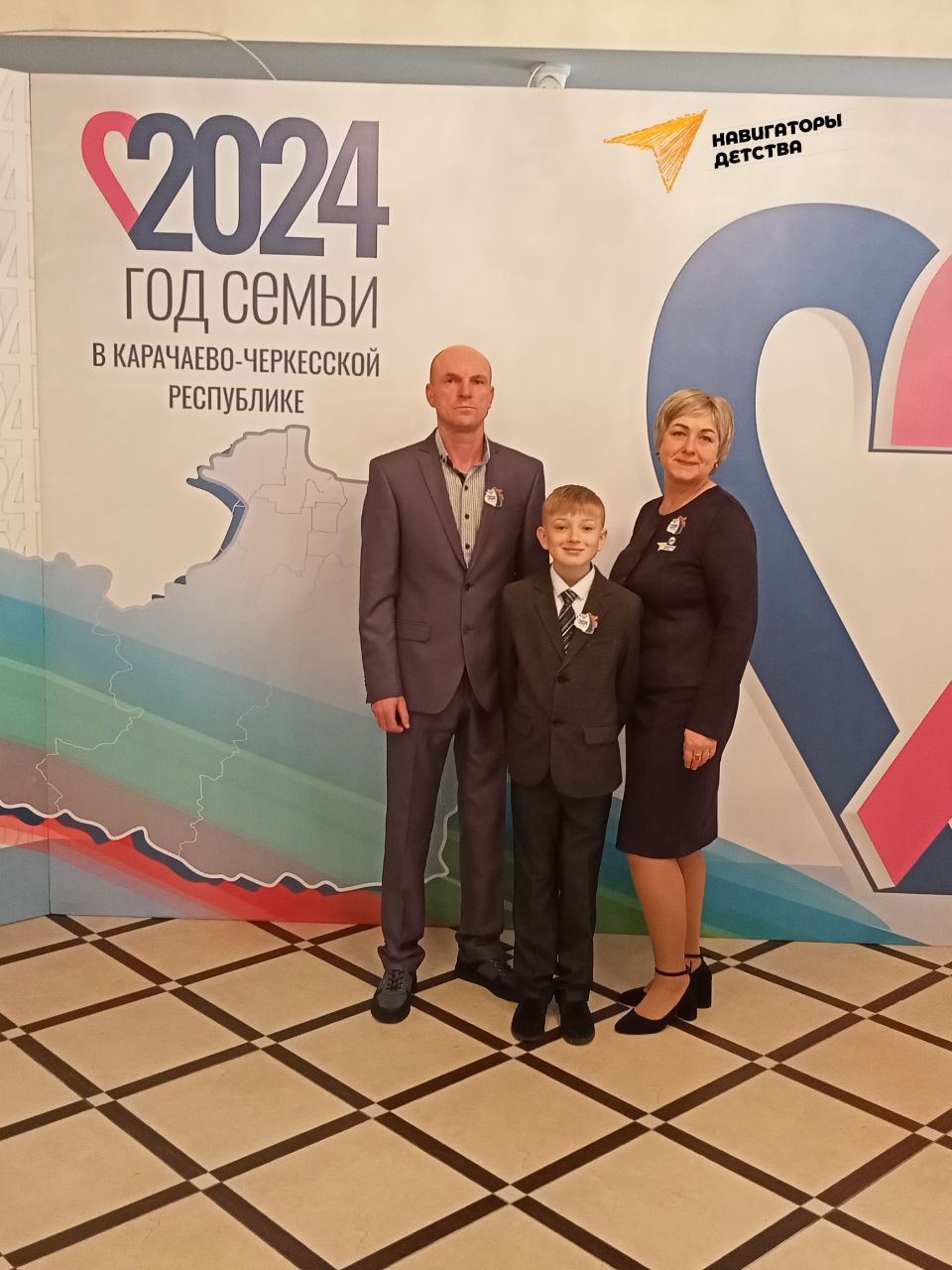 Навигатор Детства
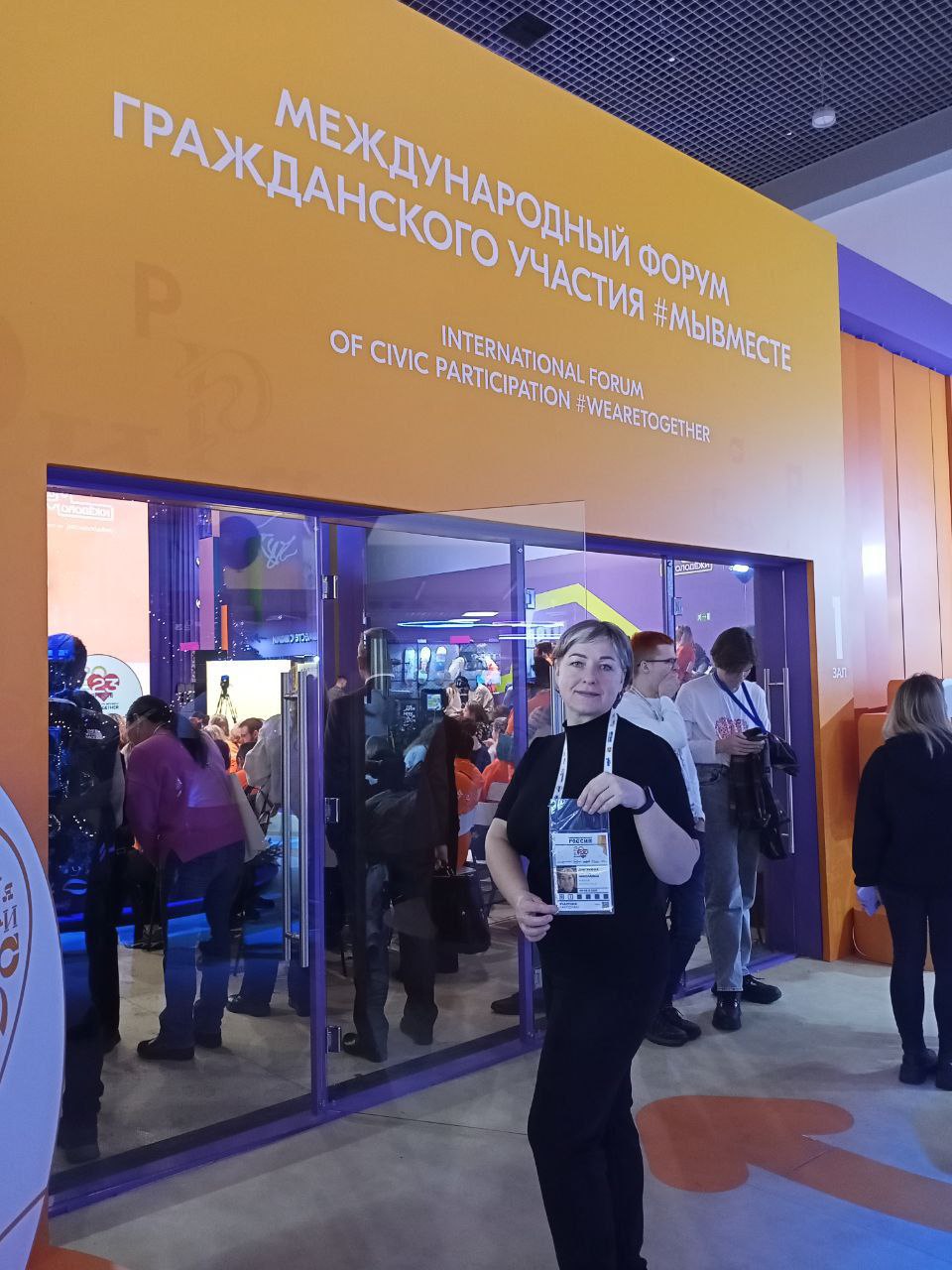 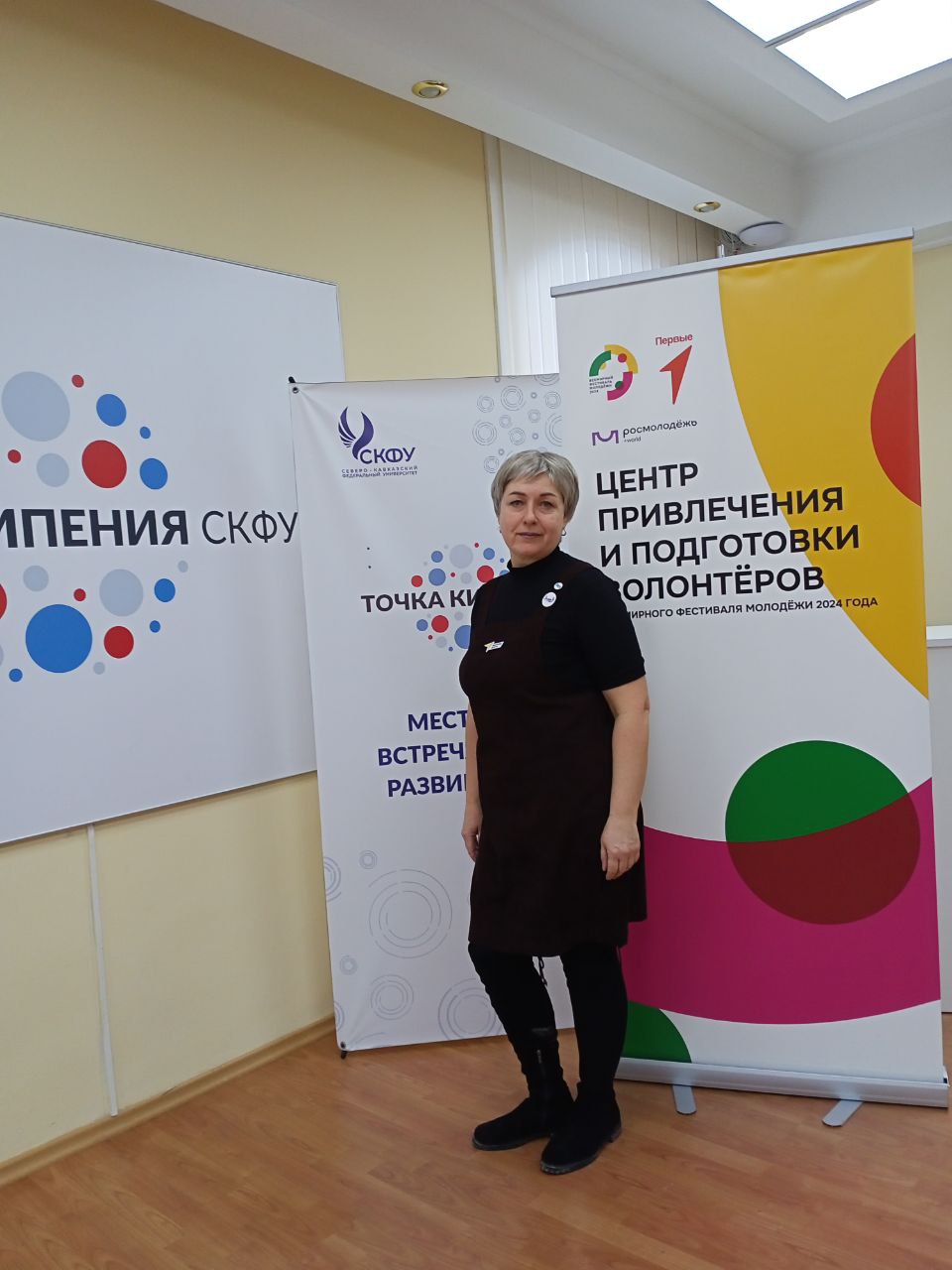 Отряд семейного волонтёрства «БлагоДарю»
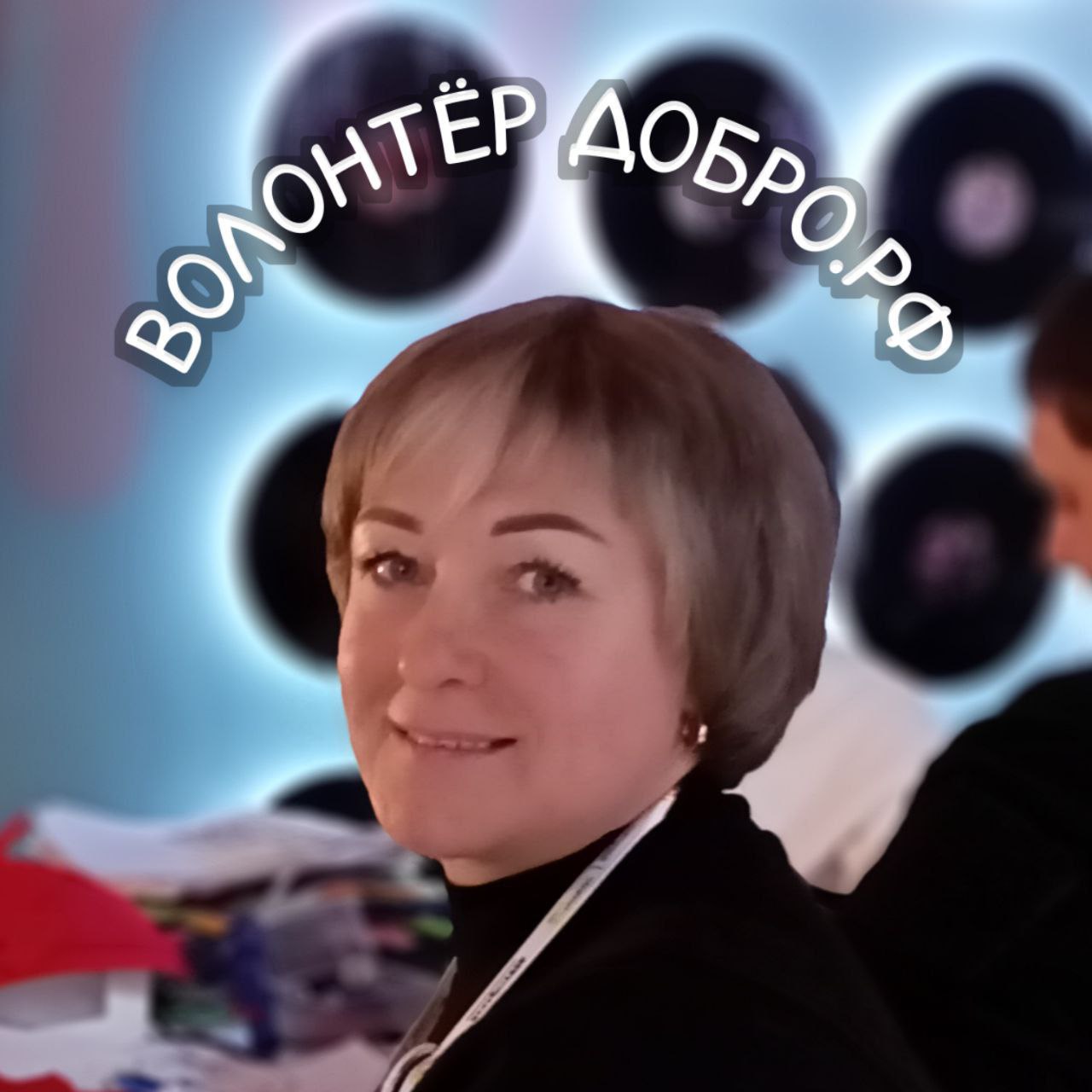 Делаем добро видимым
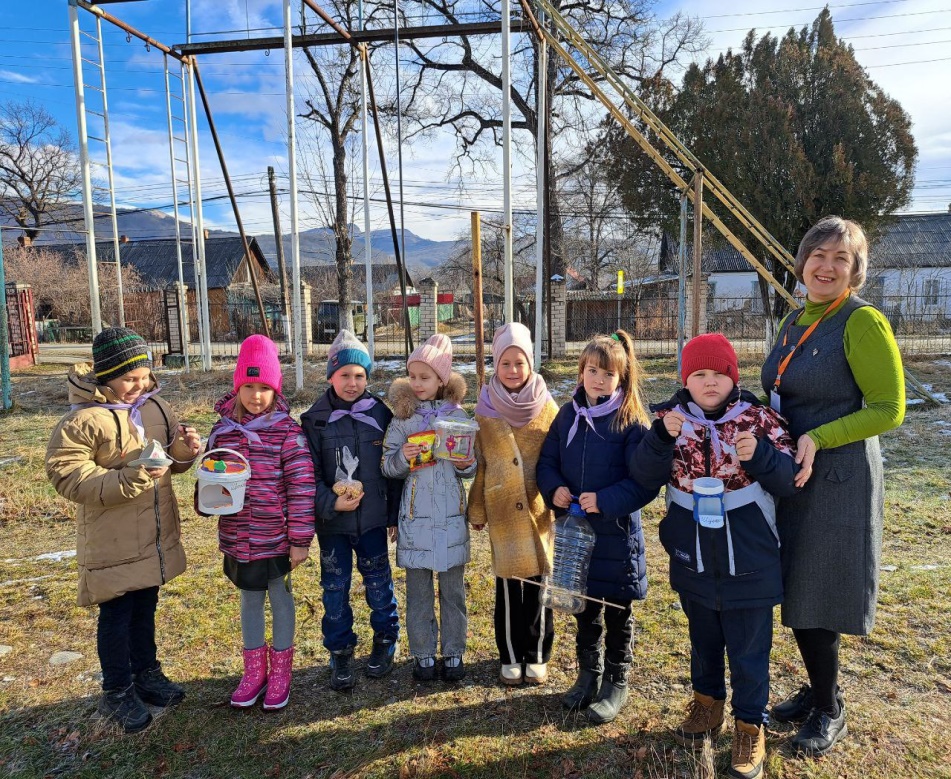 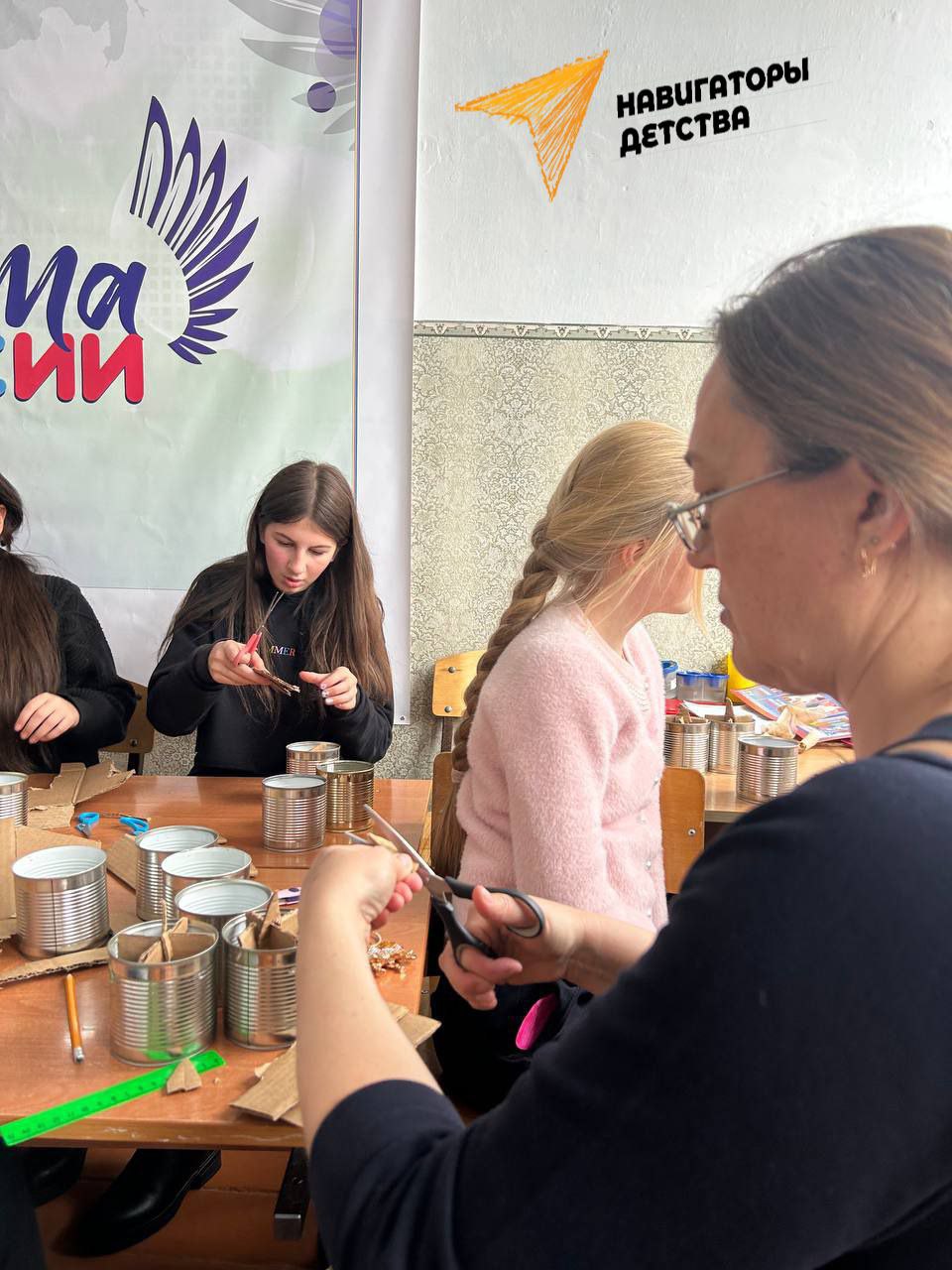 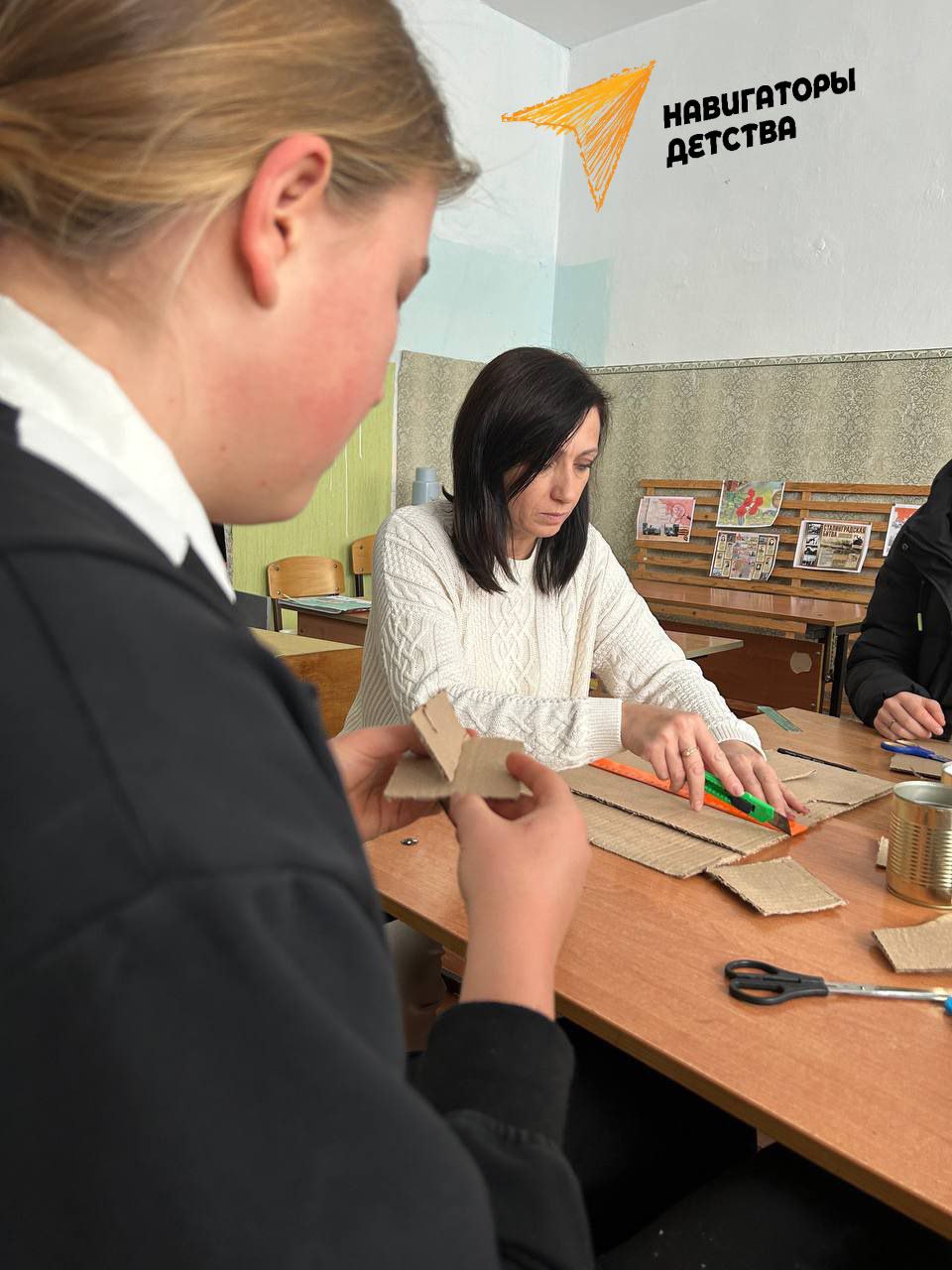 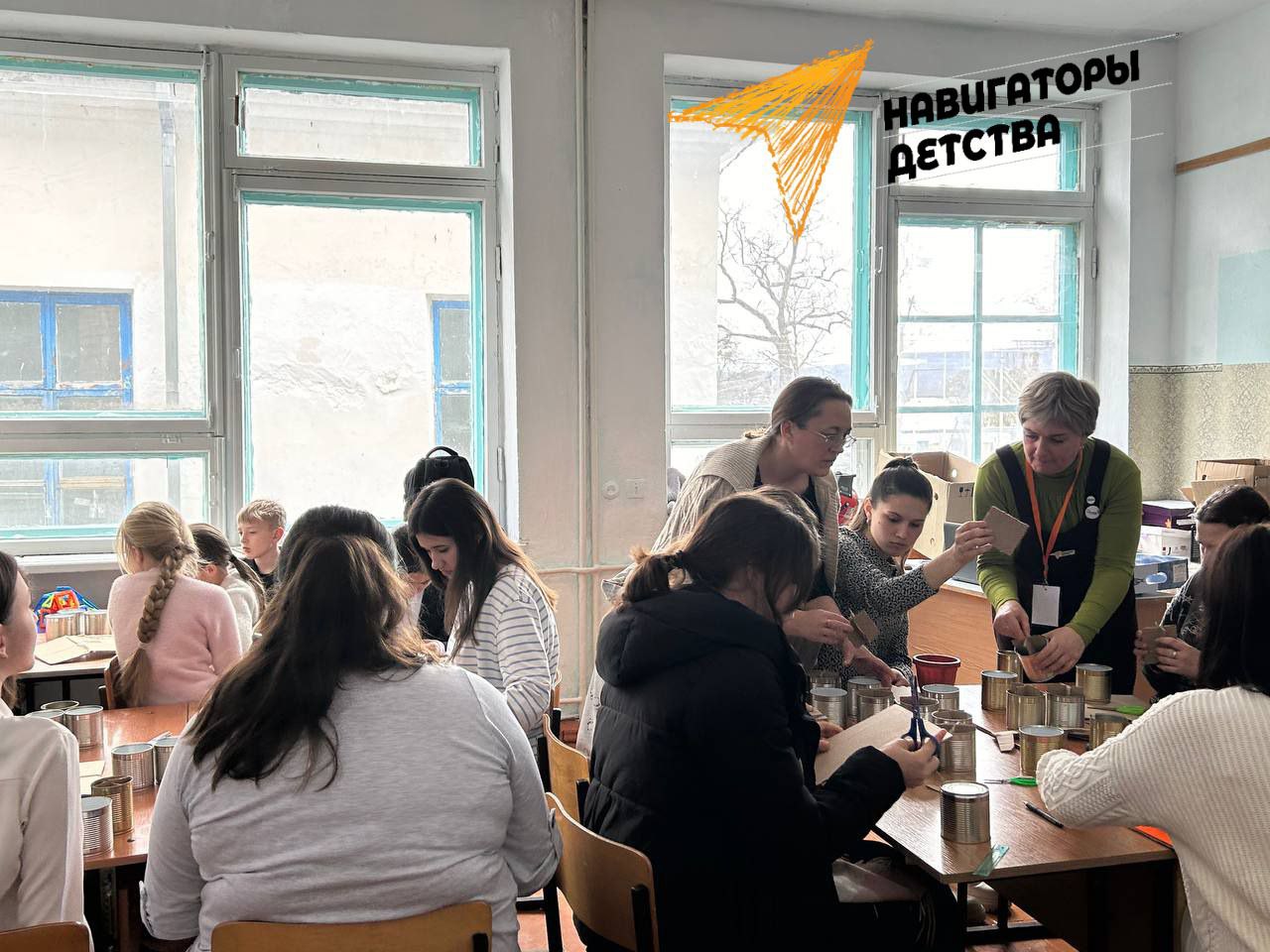 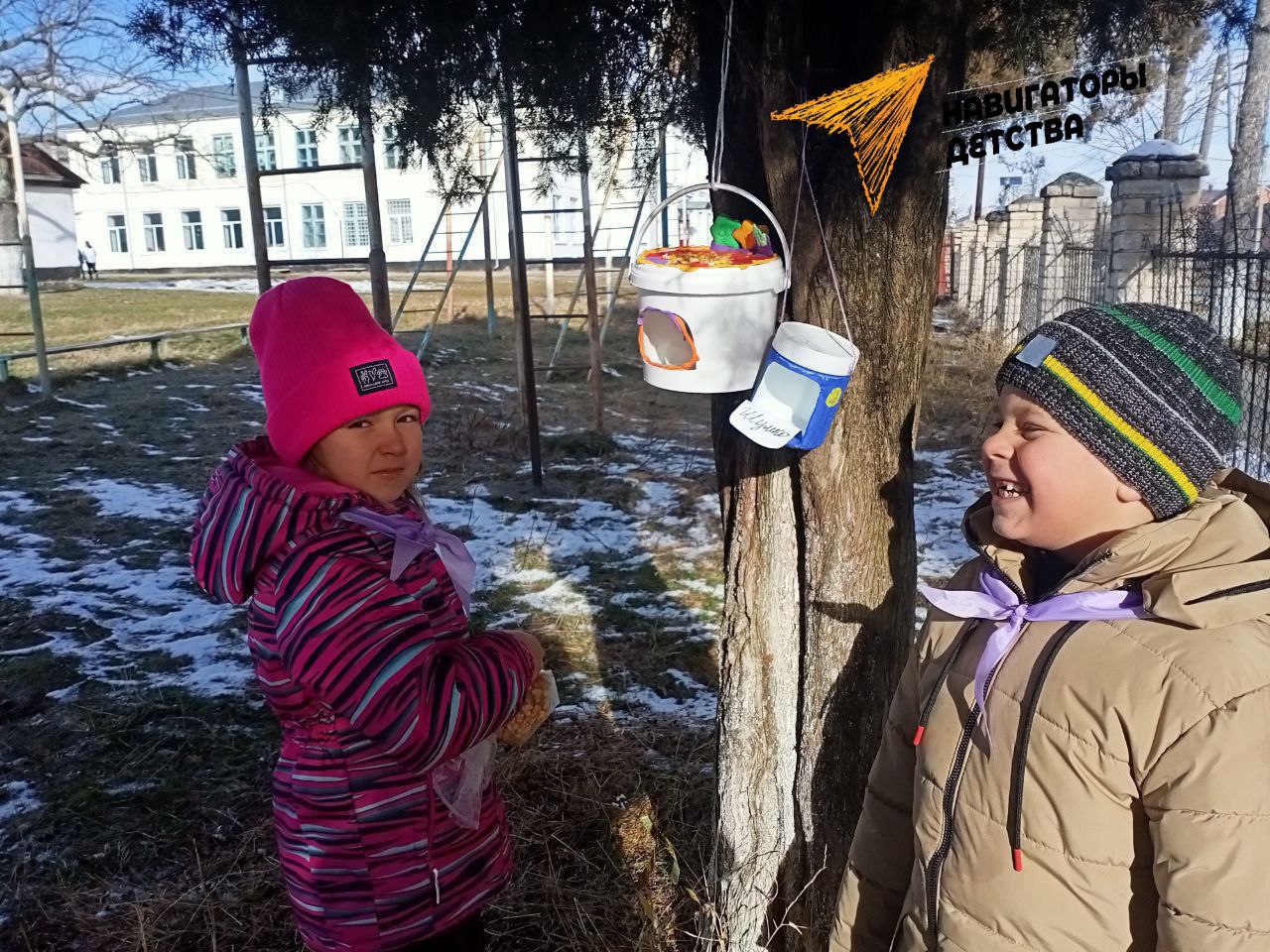 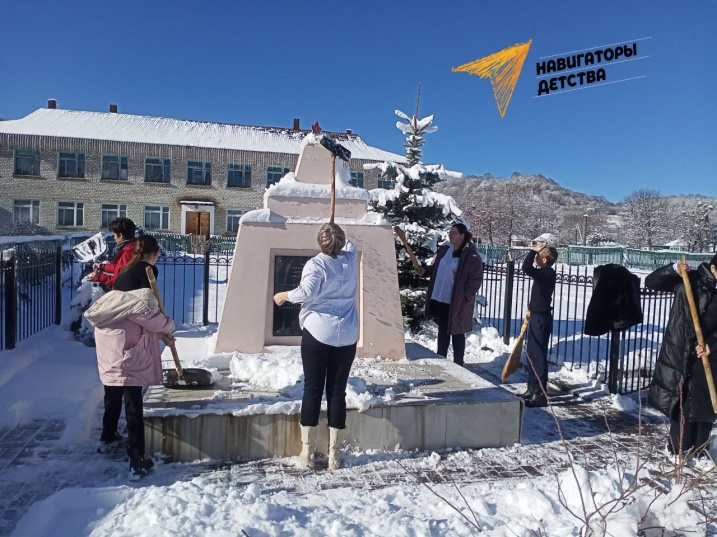 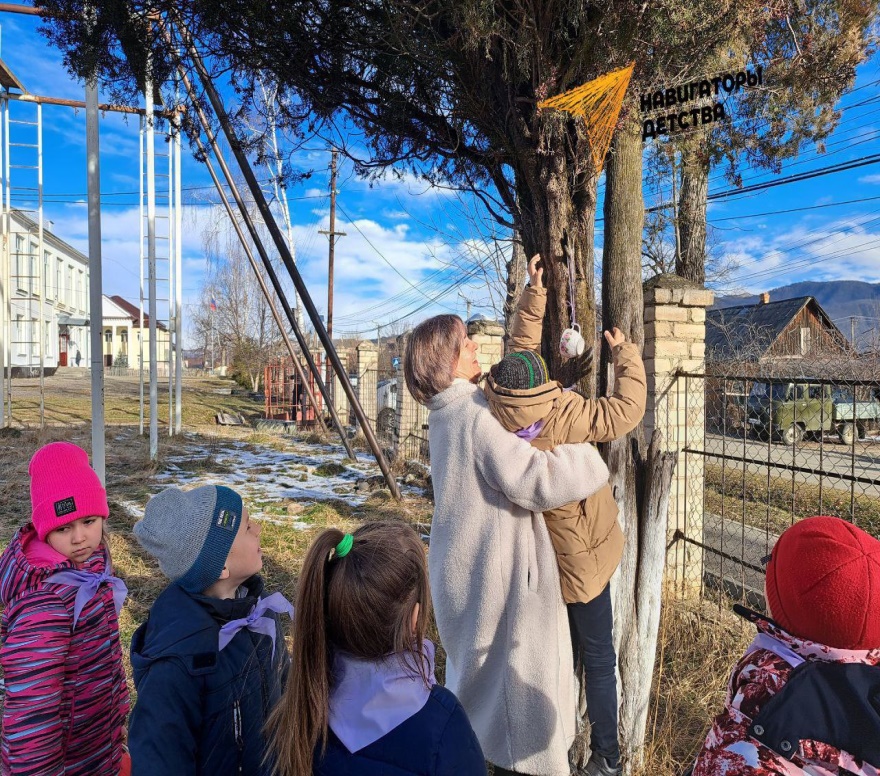 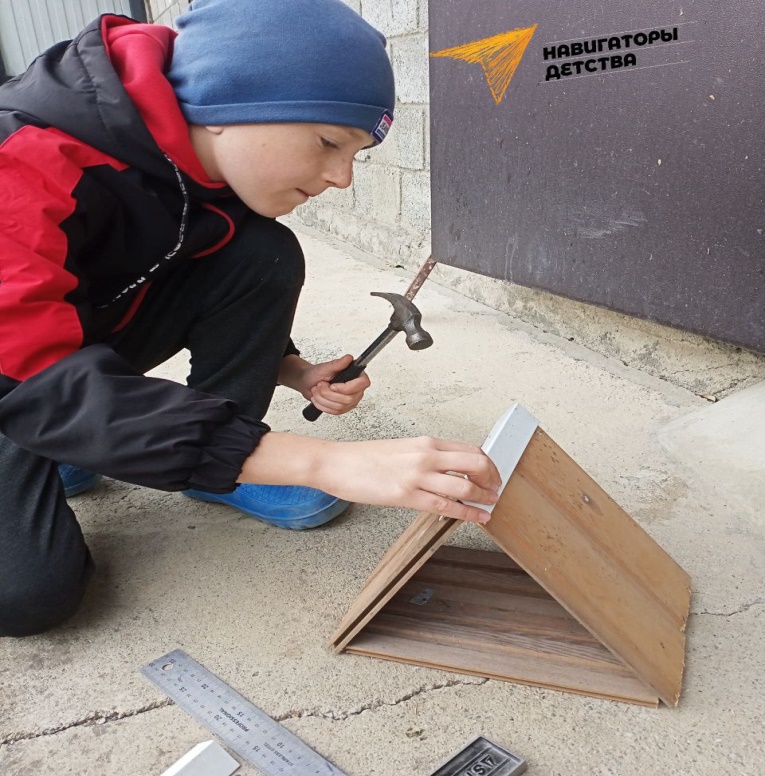 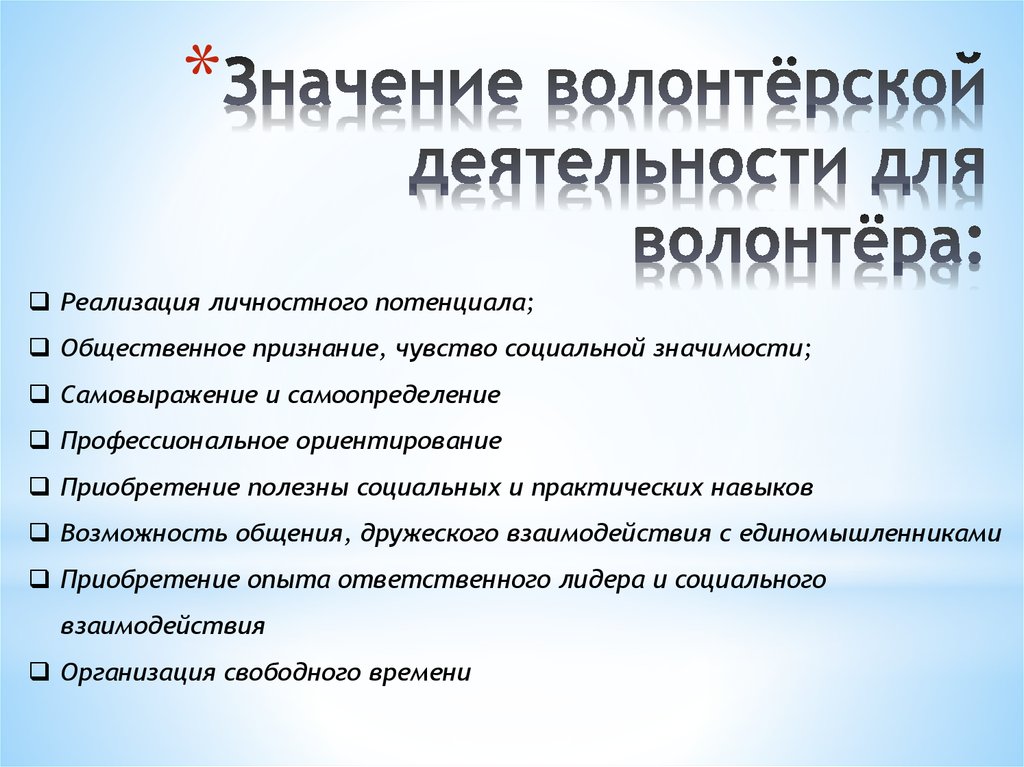 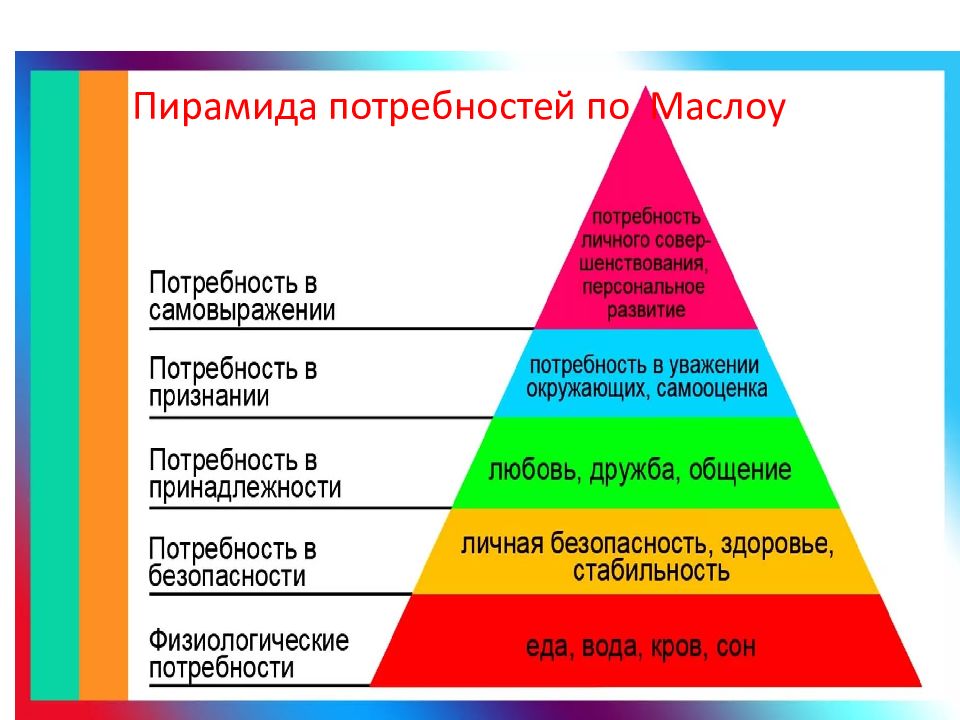 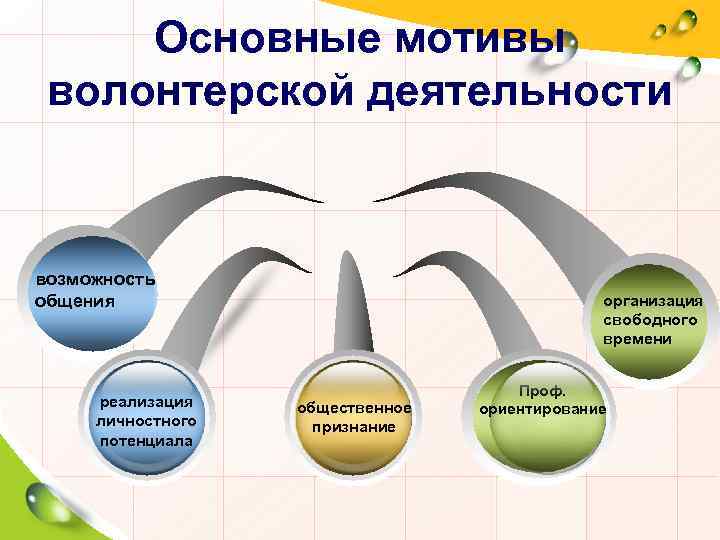 Мотивация волонтёров
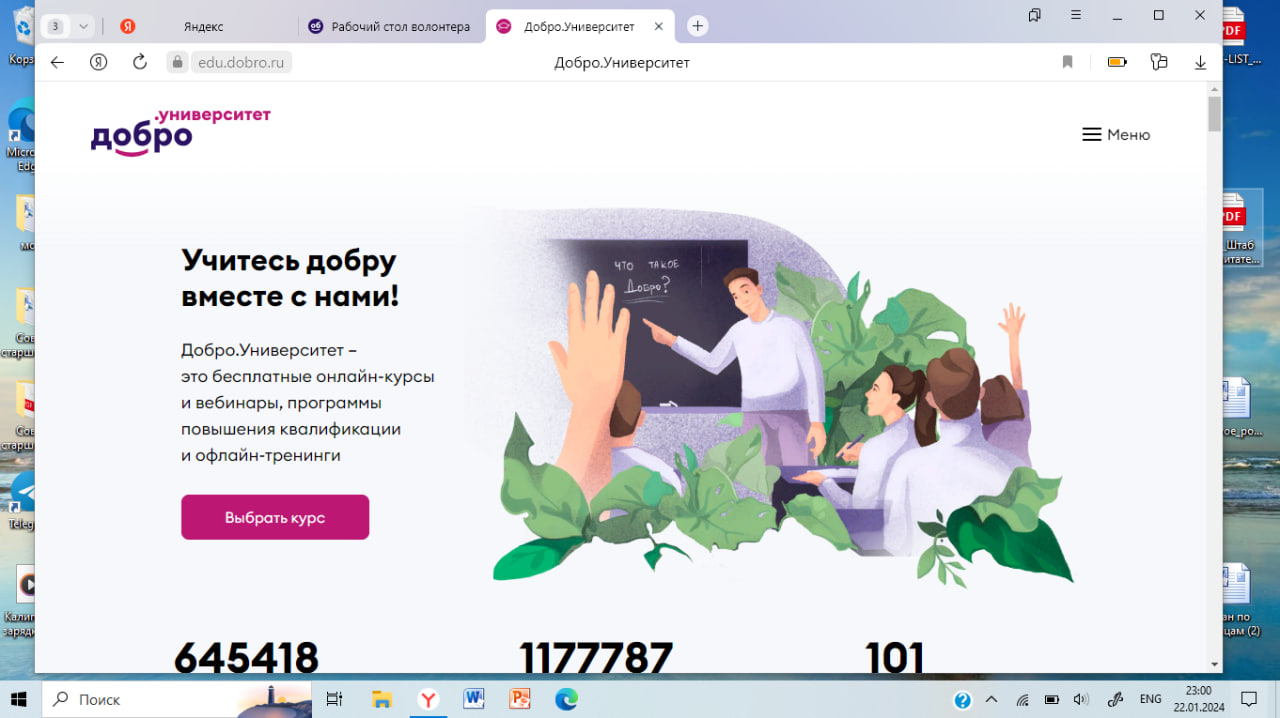 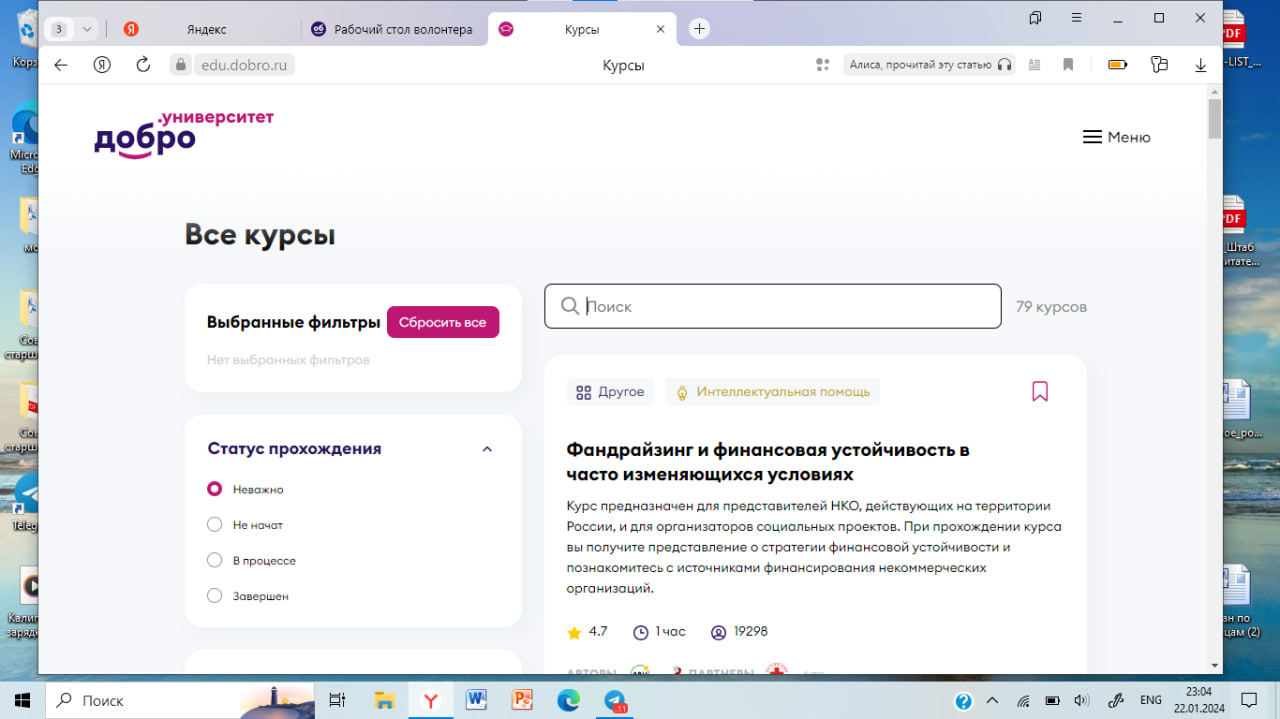 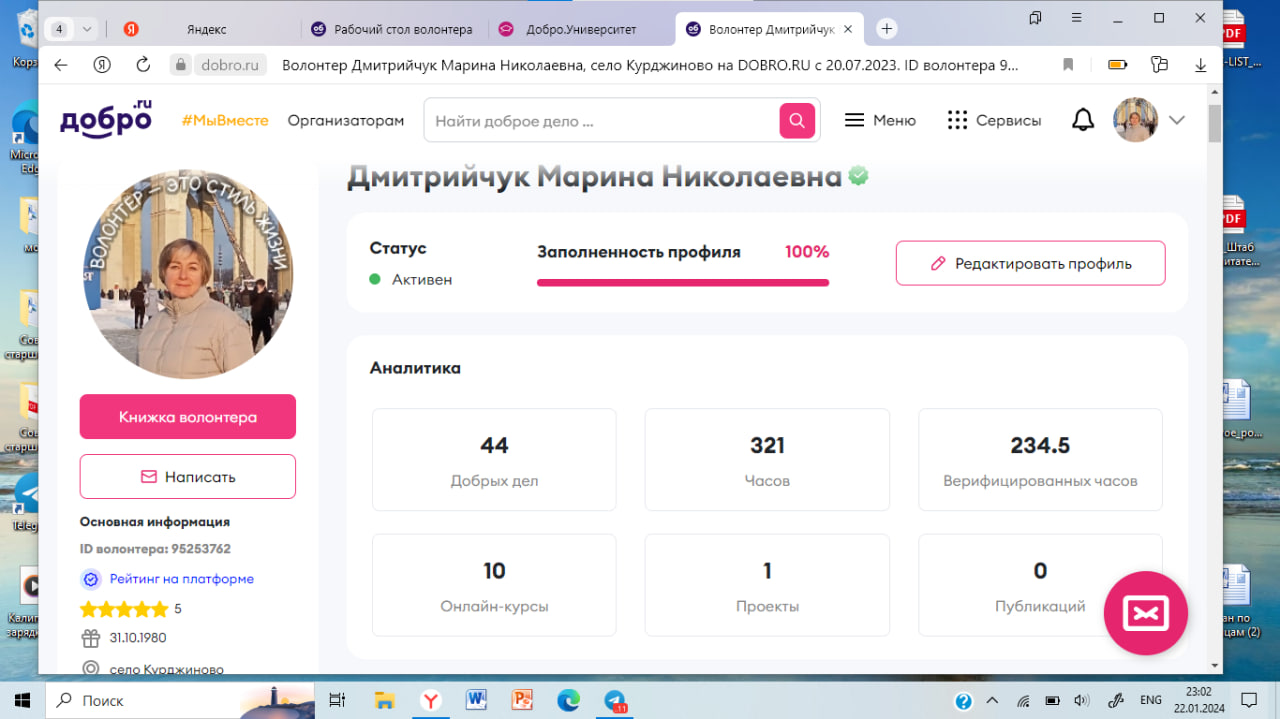 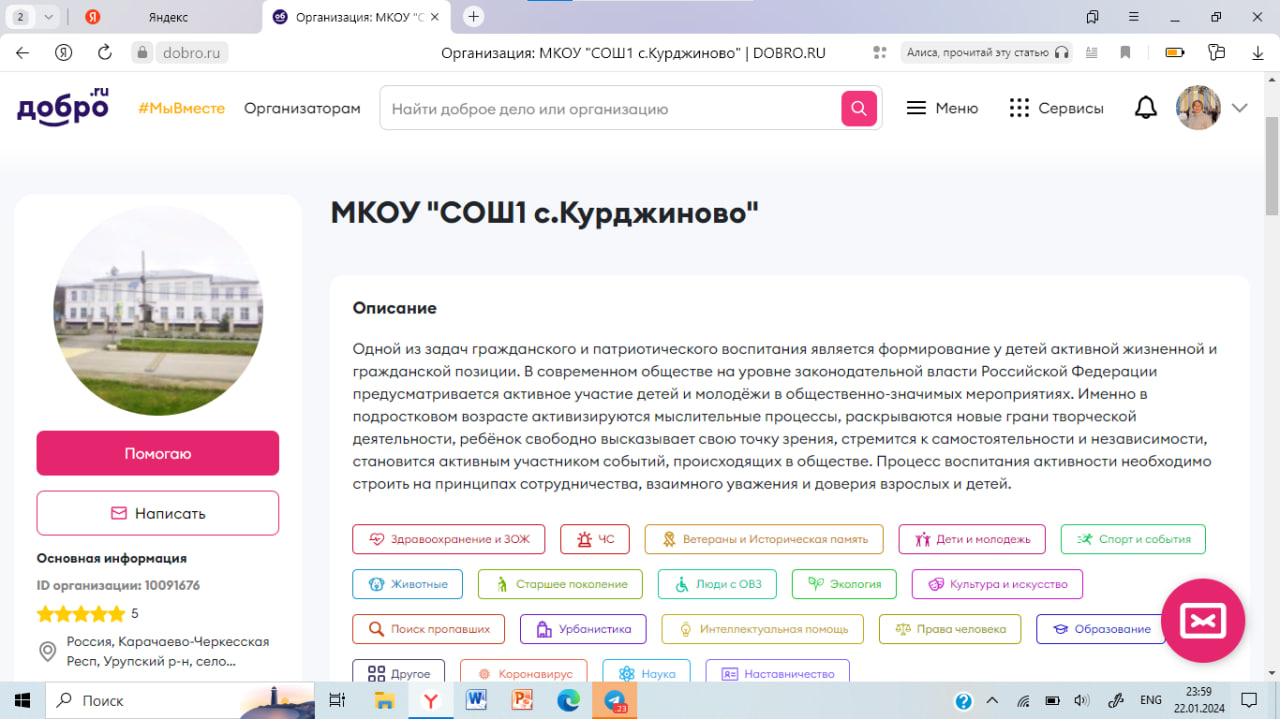 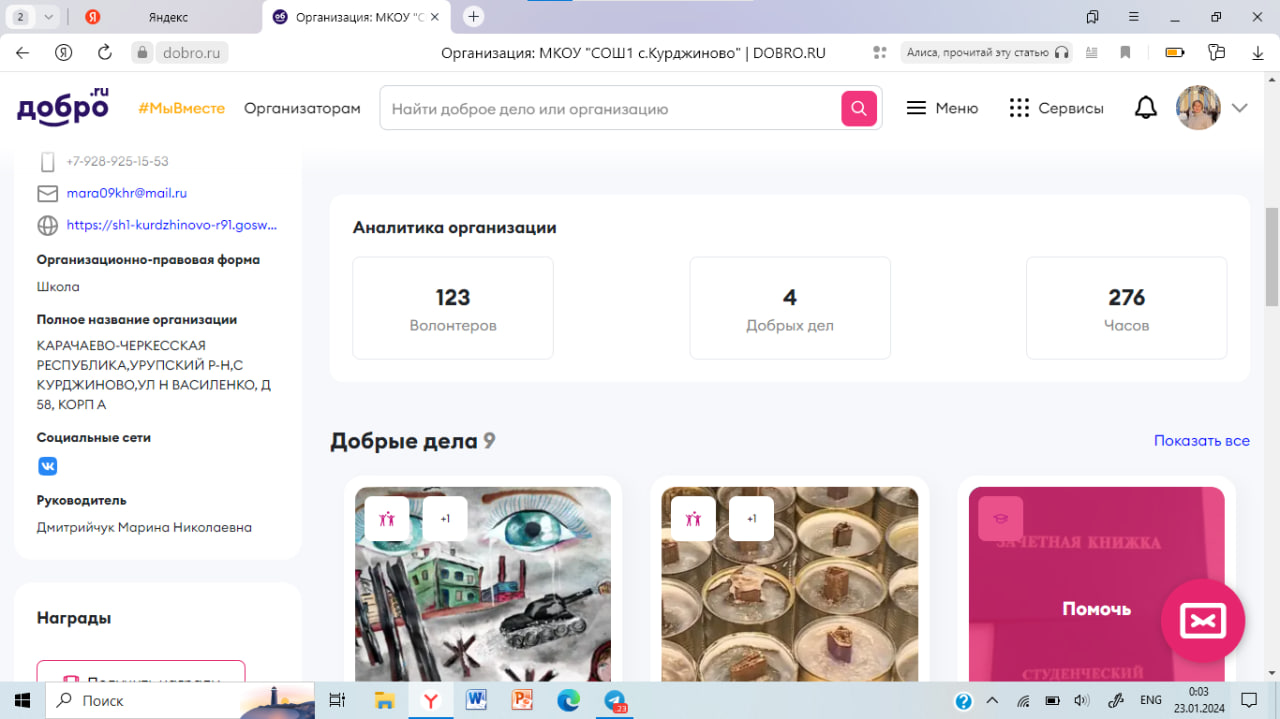 Спасибо за внимание
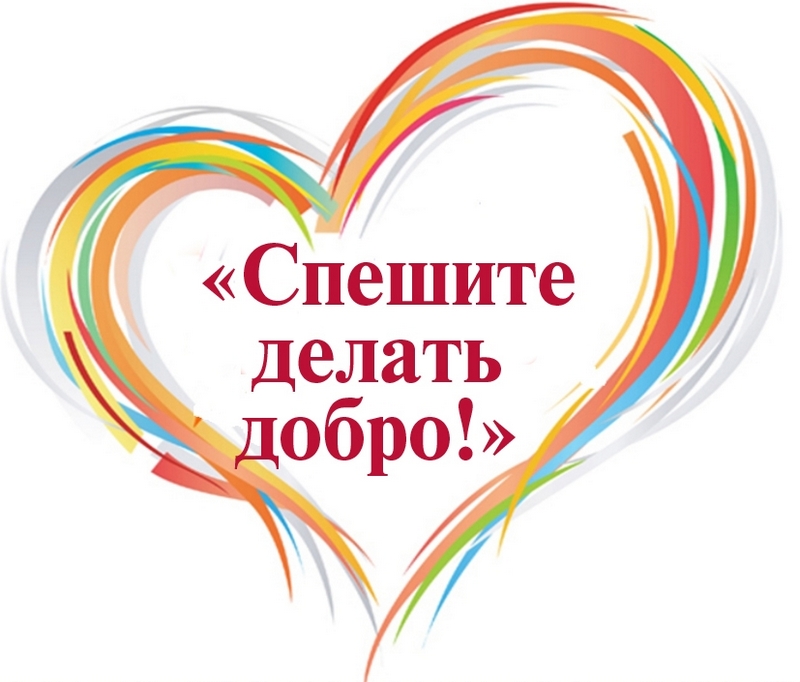